Neighborhood Provider Training
Prior to treating members, and annually thereafter, all Neighborhood providers are required to review this training presentation and attest to your completion.
Updated for 2023
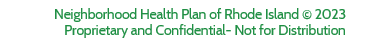 Training Overview
Neighborhood Health Plan of Rhode Island (Neighborhood) developed this training to assure the quality and integration of services available to members.  This curriculum is designed for all network providers and includes a focused training on Neighborhood’s Medicare-Medicaid Plan (MMP), INTEGRITY.
Prior to treating members (or within 60-days of notification), and annually thereafter, Neighborhood providers must complete this provider training requirement. 

An authorized representative from each provider organization must complete the training and attest to having done so (link to attestation at the end of this training).  This authorized representative also attests that he/she will train his/her employees using Neighborhood’s training.
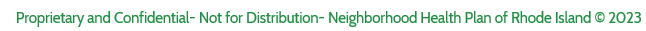 Neighborhood Member Plans
Medicaid 
High-quality plans for children, families, pregnant women and adults who are eligible for Medicaid through the State of Rhode Island (Contract via Executive Offices of the Health and Human Services [EOHHS])
Oversight: Executive Offices of the State of Rhode Island (EOHHS)
Commercial plans for individuals and families, and small businesses
Commercial plans for individuals and families cover all essential health benefits at an affordable price. Coverage is also offered for small businesses (2-50 employees). Plans are offered through HealthSourceRI, the state-run health insurance exchange.
Oversight: Office of the Health Insurance Commissioner (OHIC)
Neighborhood INTEGRITY (Medicare-Medicaid Plan)
A high-quality plan for individuals who are eligible for full benefit Medicare and Medicaid. 
Oversight: Neighborhood’s  “three-way contract” with the Centers for Medicare and Medicaid Services (CMS) and EOHHS.
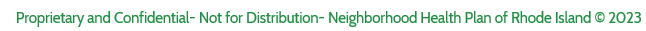 Primary Care Providers
The Primary Care Provider (PCP) serves as the “medical home” for the member. The “medical home” concept assists in establishing a patient-provider relationship and ultimately better health outcomes.
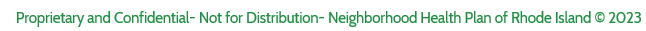 Referrals and Specialty Care
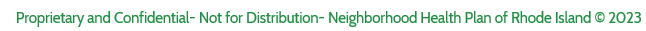 [Speaker Notes: Members must receive an order for outpatient therapy services from their primary care provider (PCP) or treating qualified provider that is separate from the provider rendering therapy services.]
Billing Members
Other than allowable co-payments or deductibles for certain lines of business, in no event can the provider bill, balance bill or have any recourse against Neighborhood members for services rendered by the provider under their agreement with Neighborhood. 

Note: INTEGRITY and Medicaid members do not have copayments or deductibles.
Providers may NOT bill members for missed appointments.
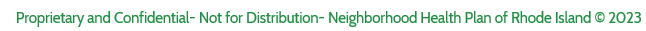 What is INTEGRITY?
INTEGRITY is a Medicare-Medicaid Plan (MMP)for seniors and adults with disabilities who have both Medicare and Medicaid coverage. A MMP includes doctors, hospitals, pharmacies, long-term services and supports, and other providers. Members are assigned a care manager and a care team to help manage their providers and services. 




Member Eligibility
Seniors 65 and older
Adults with disabilities age 21-64 
Rhode Island resident
Medicare Part A and Medicare Part B coverage and eligible for Part D
United States citizen or are lawfully present in the United States
Eligible for Rhode Island Medicaid
Individuals eligible for INTEGRITY are considered “dual eligible” or “duals”
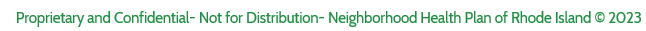 INTEGRITY Member Characteristics
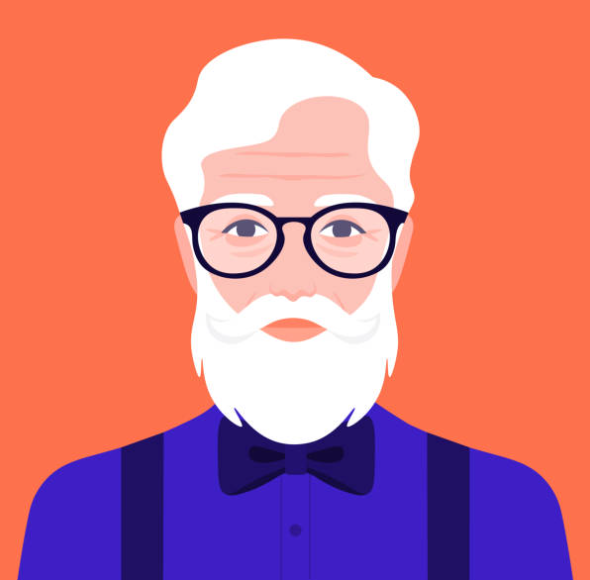 Elderly
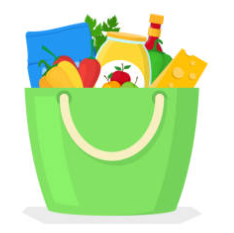 Food insecurity
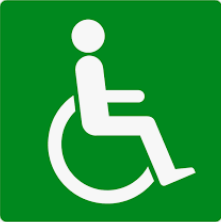 Disability/impairment challenges
- May need assistance with daily living activities
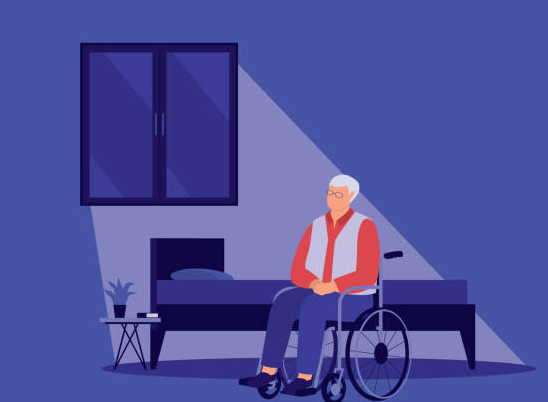 Social isolation
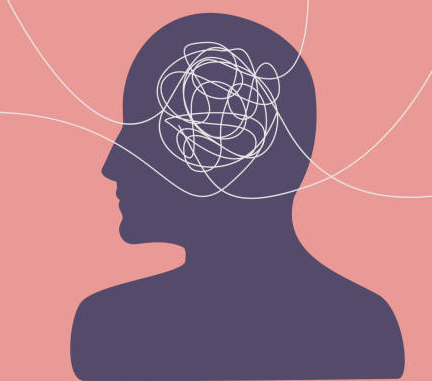 SDOH* Challenges
Severe and persistent mental illness
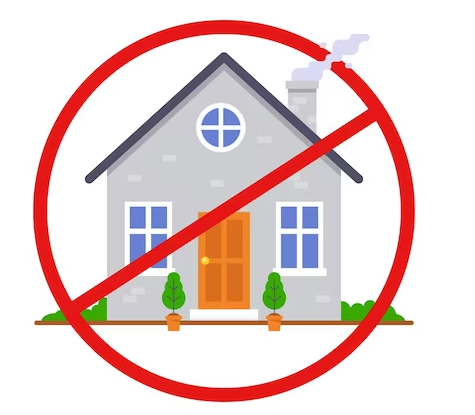 Housing insecurity
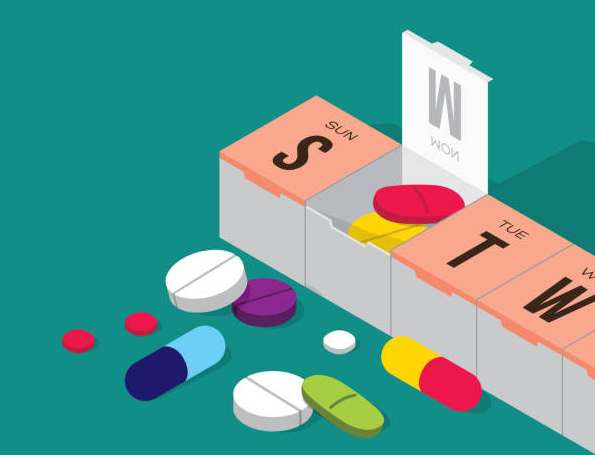 Multiple medications
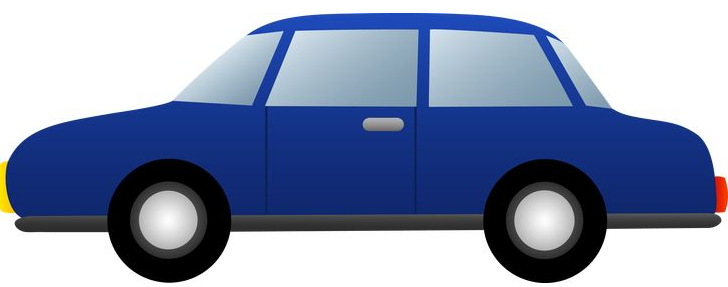 Transportation needs
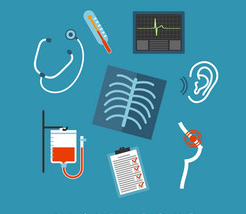 Multiple chronic conditions
- Diabetes, BH disorders, heart disease, etc.
*SDOH = Social Determinants of Health
1 in 4 dual eligible Rhode islanders belong to Neighborhood Integrity
Advantages of INTEGRITY
Neighborhood  is the only health plan in Rhode Island to participate in the Duals Demonstration Program
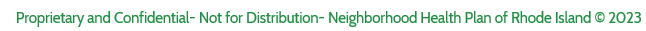 INTEGRITY Benefit Highlights
No Monthly PremiumNo Deductible
No Copayment
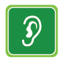 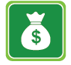 Hearing exam and hearing aids
Diabetes self-management services and supplies
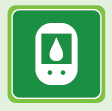 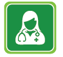 PCP and specialist visits
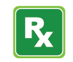 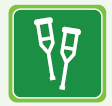 Durable medical equipment
Mail order and prescription drugs
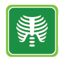 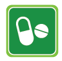 Labs/x-rays
Over the counter drugs
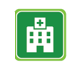 Hospital stays (inpatient and outpatient
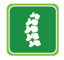 Chiropractic services
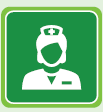 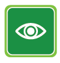 Eye exam, lenses, frames and contacts
Skilled nursing facility
Note: Prior authorizations may apply to some services.  Refer to the Provider Manual for a complete list of benefits.
Long-Term Services and Supports
Long-term services and supports (LTSS) are benefits that help members with everyday tasks like bathing, dressing, grocery shopping, laundry, and taking medicine. Most of these services are provided in the home but they could also be provided in a facility such as an adult day center or a nursing home. 

Members of Neighborhood INTEGRITY will receive an assessment to help determine their LTSS needs. If eligible for LTSS, Neighborhood INTEGRITY provides coverage for:
Skilled Nursing Services
Meals on Wheels
Assisted Living Facility
Shared Living
Home Care
MMP members may also access self-directed models that allow members to be part of the hiring process for their personal care assistants to help them stay at home or in the community.
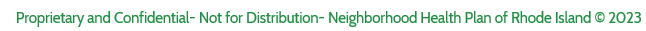 No Cost Extra Supplemental Benefits
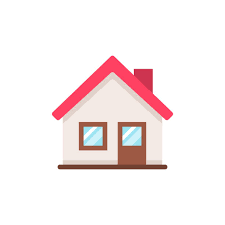 In Home Support Services – A trained companion helps with everyday tasks, transportation needs, and more. Coverage includes up to 120 hours per year of companion care. 

Healthy Food and Nutrition - A healthy food savings card through healthy benefits. With this card, members get $25 every month, plus weekly coupons for additional savings.

Fitness Benefit - Gym memberships with select YMCA locations that include a fitness tracker.

Home Delivered Meals - Meal delivery service with Mom’s Meals includes home-delivered meals after discharge from an inpatient hospitalization or surgery. This benefit covers fourteen (14) meals for two weeks and limited to twice (2) per year.
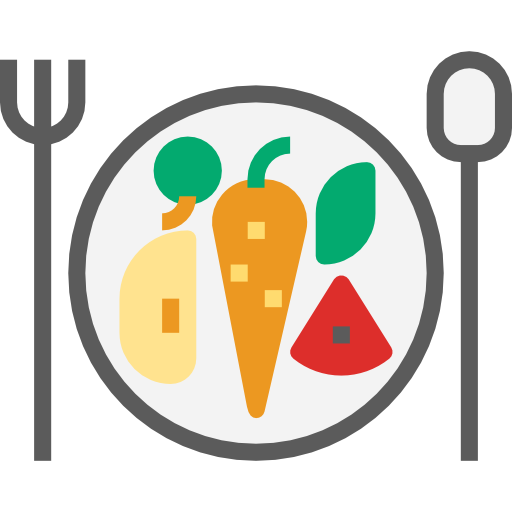 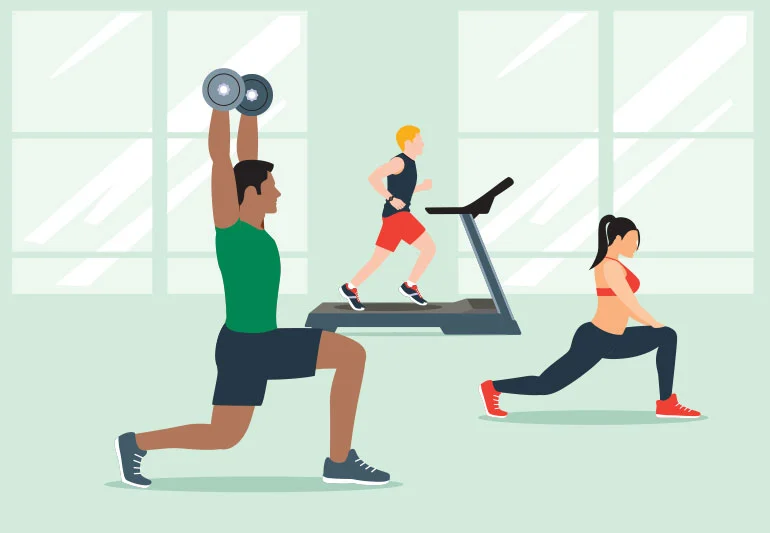 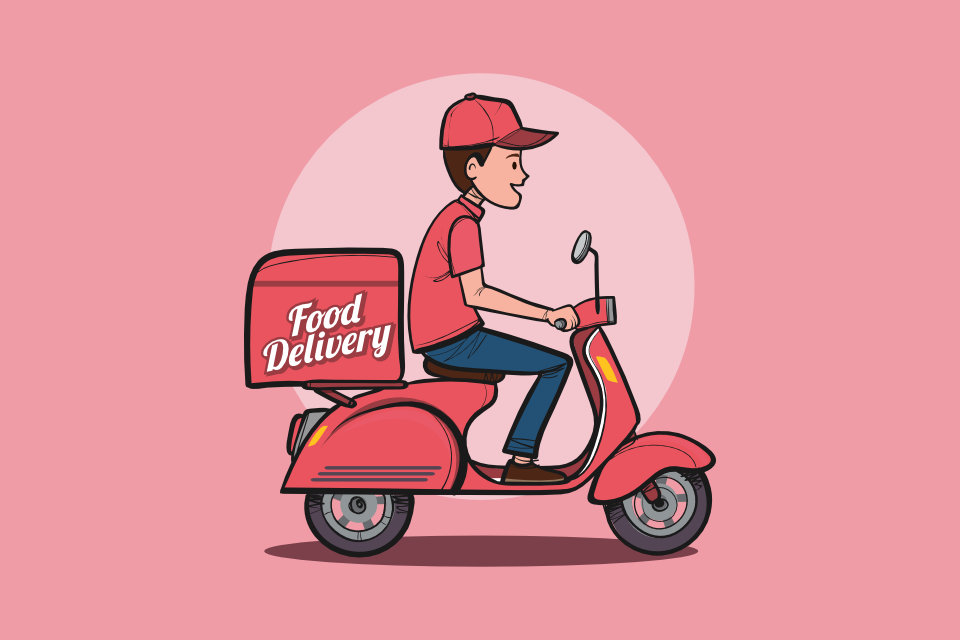 For more information, call Neighborhood Member Services at 1-844-812-6896
Behavioral Health & Substance Use Services
Neighborhood INTEGRITY benefits include inpatient and outpatient behavioral health and substance use services. These benefits are managed by our partner Optum®. 



Day treatment
Opioid Treatment Program (OTP) – Integrated Health Home (OTP-IHH)
Integrated Health Homes (IHH)
Assertive Community Treatment (ACT)
Psychiatric rehabilitation day programs
Mental Health Psychiatric Rehabilitation Residence (MHPRR)
Substance abuse residential treatment
Partial hospitalization
Intensive outpatient services
Methadone maintenance
Covered benefits have a $0 copay, coinsurance or deductible.
Prior authorization may apply to some services.  Contact Optum® directly at 1-401-443-5995 for more information on these services.
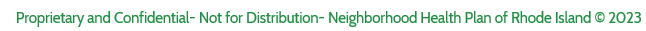 Pharmacy
Neighborhood contracts with CVS/Caremark, a national pharmacy benefits management company, to administer the Medicare Part D pharmacy benefit provided to INTEGRITY members. 
In addition to many smaller independent pharmacies, Neighborhood’s pharmacy network includes CVS, Rite Aid, Walgreens, Walmart and many others. A complete list of contracted pharmacies is available on our web site, www.nhpri.org
Providers must comply with all CMS regulations that govern the MMP product including all Medicare Part D requirements.
Click here to visit the 2023 MMP Pharmacy Benefits webpage for more information on MMP pharmacy benefits.

Click here for more information on Medicaid and Commercial pharmacy benefits.
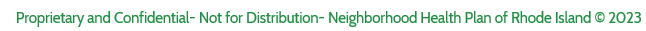 Care Management
What is a care manager?
A care manager helps members manage their providers and services. Every member is assigned a lead care manager which can be a licensed clinician or a non-licensed care coordinator depending on the member's complexity and prioritized needs.

Care manager responsibilities:
Provide education on benefits, address medication needs and create care plans.
Coordinate medical services and assist members in adhering to plans of care.
Ensure collaboration between the PCP and other providers involved in member's care.
Conflict-free care management must be provided
Individuals performing evaluations, assessments, and plans of care cannot be 1) Related by blood or marriage to the individual or the individual's paid caregiver or 2) Financially responsible or empowered to make financial or health-related decisions for the member.
Interdisciplinary Care Team (ICT)
The membership of the ICT is based on the member’s goals, priorities and needs. The ICT works together to develop the member’s Interdisciplinary Care Plan (ICP).
The ICP is a member-centric document created with the member and includes services and goals identified during the Comprehensive Functional Needs Assessment (CFNA). 

Every year, the ICT will work with the member to update the care plan if the health services need to change.
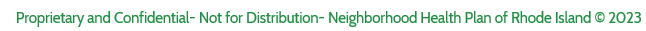 Comprehensive Functional Needs Assessment (CFNA)
INTEGRITY Enrollment
Enrollee Ombudsman - EOHHS contracts with Rhode Island Parent Information Network (RIPIN) to provide Ombudsman services for the Medicare-Medicaid eligible population in Rhode Island. The enrollee ombudsman can answer questions and help enrollees understand how to resolve an issue.  For more details, visit RIPIN.

Enrollment Counselor - EOHHS contracts with an independent entity to process all enrollment and disenrollment. The enrollment counselor provides unbiased education on MMPs and other enrollment choices and ensures ongoing customer service for individuals eligible for the Demonstration.

Neighborhood Member Advocate - The member advocate ensures the interests of members are understood, promoted and addressed by Neighborhood. He/she responds to member issues, works collaboratively with EOHHS to resolve problems and assists members in navigating the health plan and the larger health care system.
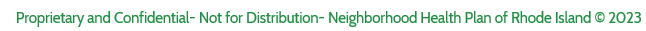 INTEGRITY Marketing Guidelines
Neighborhood’s contract with CMS and EOHHS defines how Neighborhood and our providers can market and advertise INTEGRITY. Providers will comply with marketing guidelines outlined in the Medicare Marketing Guidelines including any limited English proficiency provisions.
Providers may not include any references to their affiliation with INTEGRITY MMP in their marketing or advertising without prior approval.  Neighborhood will submit all designated marketing materials and scripts to CMS and EOHHS to obtain approval prior to distribution or display.
Please contact Neighborhood prior to beginning any communications or marketing initiatives.
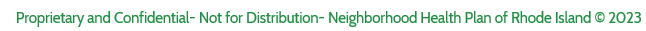 ADA Compliance
Providers must comply with the American with Disabilities Act (ADA) (28 C.F.R. § 35.130) and Section 504 of the Rehabilitation Act of 1973 (29 U.S.C. § 794) and maintain capacity to deliver services in a manner that accommodates the needs of its Enrollees.

Persons with disabilities must have:
Access to programs
Opportunities for effective communication
Physical accessibility (parking, exam rooms, restrooms, etc.)
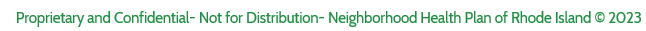 Accommodation Requirements
Providers need to make reasonable accommodations for members, including but not limited to: 
Providing large print (at least 16-point font) versions of all written materials to individuals with visual impairments. 
Ensuring that all written materials are available in formats compatible with optical recognition software.
Reading notices and other written materials to patients upon request.
Assisting patients with filling out forms over the telephone.
Ensuring effective communication email, telephone, personal assistance, etc.
Providing TTY, computer-aided transcription services, telephone handset amplifiers, assistive listening systems, closed caption decoders, videotext displays and qualified interpreters for persons who are deaf.
Providing individualized forms of assistance.
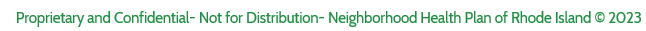 Culturally Competent Member Care
Culture -  The customary beliefs, social forms, and material traits of a racial, religious, or social group + Competence –  The ability to do something successfully or efficiently
What is cultural competence?

Integrating cultural knowledge into standards, policies, and practices leads to better quality of services and outcomes.
Cultural competence enables providers to deliver services that are respectful of and responsive to the health beliefs, practices and cultural and linguistic needs of diverse patients.
Training Culturally Competent Direct Care Workers: Key Considerations for Long-Term Services and Supports Providers
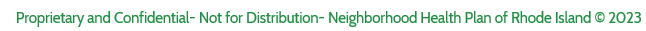 Becoming a Culturally Competent Provider
Barriers to Culturally Competent Care
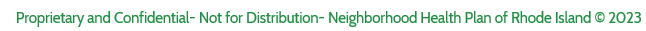 Member Complaints or Grievances (All Lines of Business)
A complaint or grievance is an oral or written expression of dissatisfaction from a member or his/her authorized representative. 
Neighborhood will review any circumstance that gives the member cause for protest, causes disruption of care, creates anxiety, or leads to dissatisfaction with the plan or treatment received from a plan provider.
Members may file a complaint or a grievance verbally or in writing directly with Neighborhood or through an authorized representative.
Neighborhood’s Grievance and Appeals Unit (GAU) will contact the office in question to allow the provider the opportunity to review the concerns and provide a response.
The provider is required to comply with Neighborhood’s request as soon as possible and within fourteen (14) calendar days.
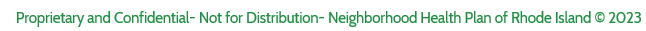 Clinical (Medical Necessity) Appeals
A clinical appeal is a request for reconsideration of an initial adverse clinical determination rendered by the Utilization Management Department. It can be filed by a member, a provider on behalf of the member or a member’s legal representative.
Filing Timeframes
INTEGRITY appeals must be filed within 60 days of the date of the initial denial.
Medicaid appeals must be filed within 60 days of receiving the initial denial. 
Commercial/Exchange appeals must be filed within 180 days of the initial denial.

Types of INTEGRITY Appeals:
Part C: An adverse decision for outpatient services such as procedures and DME.
Part D: An adverse decision for prescription drug coverage (processed by CVS).
Fast Track: A discharge dispute from a skilled nursing facility (SNF) or hospital.
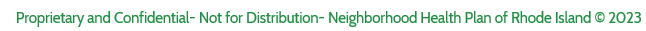 Clinical Appeal Resolution Timeframe*
Neighborhood’s GAU sends a written acknowledgement to the appellant within five (5) calendar days of receipt of the appeal. 

Standard pre-service appeals are resolved within 30 calendar days of receipt unless an extension is needed, and then an additional 14 days will be added to the timeframe.
Expedited appeals are resolved within 24-72 hours of receipt unless an extension is needed, and then an additional 14 days will be added to the timeframe. 
Post-service or payment appeals are resolved within 30-60 calendar days of receipt and are not eligible for expedited appeal timeframe or extensions.
INTEGRITY Part B Medication Appeals
Expedited Appeals are resolved within 72 hours 
Standard Appeals are resolved within seven calendar days 
Part B Medication Appeals are NOT eligible for extensions
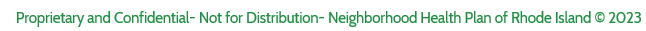 Administrative (Non-Clinical) Appeals
An administrative appeal is a request to reverse an administrative (non-clinical) benefit limitation or adverse determination. 
Medicaid and Commercial members who are not satisfied with the outcome of an administrative appeal may request a State Fair Hearing with EOHHS within 120 days of Neighborhood’s internal appeal denial.
INTEGRITY administrative appeal denials for pre-service decisions or post-service member payment/Direct Member Reimbursement (DMR) appeal for services that may be considered for coverage under Medicare, will automatically be forwarded to MAXIMUS Federal for second level appeal review in accordance with CMS requirements by Neighborhood’s GAU. 

Reference Neighborhood’s Provider Manual for full details on administrative appeals.
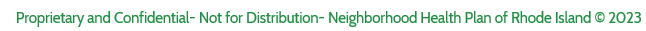 Provider Claim Disputes & Provider Complaints
A provider can submit a Provider Claim Dispute for Neighborhood to review and reverse a claim denial due to no authorization, adverse reconsideration request decision, or an adverse Adjustment Request decision.
A Provider Claim Dispute must be filed within 60 days from the date on the provider’s Neighborhood Remittance Advice.
Review the Claim Dispute section of the Provider Manual for  more details.
A provider can initiate a Complaint with Neighborhood’s Provider Services Department to express dissatisfaction with the plan.  Provider Services will assist and may escalate the issue if appropriate to Neighborhood’s Grievance and Appeals Unit.

GAU logs each provider complaint and acknowledges the complaint either verbally or in writing. The complaint will be resolved via written notification within 30 calendar days from receipt unless additional time is needed.
Review the Complaints and Appeals section of the Provider Manual for  more details.
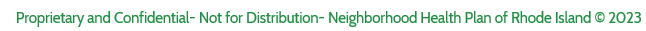 [Speaker Notes: Confirm with Lindsay on when the 60 days is from.]
Quality Improvement
Neighborhood’s Quality Improvement (QI) Program strives to ensure that members have access to high quality health care services that are responsive to their needs and result in positive health outcomes.
To meet this goal, Neighborhood’s program targets clinical quality of care, member and provider satisfaction and internal operations. Annually the Quality Improvement Program Description is approved by Neighborhood’s Board of Directors.
Providers are responsible for ensuring compliance with quality improvement standards. 
Providers must meet specific levels of quality outcomes using evidenced-based practices.
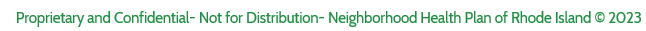 Performance and Health Outcome Measurements
[Speaker Notes: Within the scope of its QI Program, Neighborhood monitors and evaluates care and services rendered to members, with particular emphasis on access to care, availability of services, member satisfaction, and health outcomes.

The following are examples of quality metrics that Neighborhood monitors and evaluates care and services provided to our members.]
Identifying Fraud, Waste and Abuse (FWA)
Neighborhood requires compliance with all laws applicable to the organization’s business including compliance with all applicable federal and state laws dealing with fraud, waste and abuse. Some examples of FWA include but are not limited to:
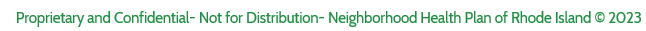 Implementing a Compliance Program to Prevent FWA
Neighborhood strongly recommends that providers, their business associates and subcontractors develop their own compliance programs and regularly evaluate their effectiveness. Effective compliance programs can help create a work culture that prevents, detects, and resolves misconduct. 

Providers should take ongoing action to understand health insurance compliance requirements and meet them fully and consistently. 

Neighborhood’s Provider Manual includes references/links for compliance guidance documents prepared by the U.S. Department of Health and Human Services (HHS) Office of Inspector General (OIG).
Click here to view Neighborhood’s Provider Manual.
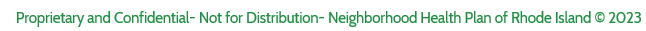 Reporting FWA
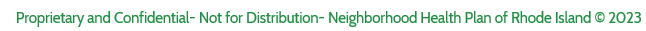 Provider Resources
Neighborhood Resources (Provider Manual, Quick Reference Guide, forms, trainings, pharmacy information and more) 
Medicaid Manual
Medicare Manual
Payment Policies
NaviNet (Eligibility and claims information)
RI EOHHS Integrated Care Initiative
Tips to Create an Effective Translation Program for Limited-English Proficiency Patients
Health Resources & Services Administration: Health Literacy
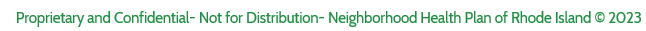 Training Attestation
Please click here to attest to your understanding and completion.

An authorized representative from each provider organization must complete the training and attest to having done so.  This authorized representative also attests that he/she will train his/her employees using Neighborhood’s training.  

Questions? Email Provider Relations at providertraining@nhpri.org.
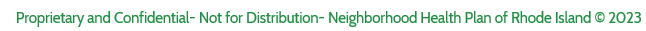